HÌNH ẢNH TIẾT NGHIÊN CỨU BÀI HỌC ỨNG DỤNG PHƯƠNG PHÁP BÀN TAY NẶN BỘT 
DẠY HỌC TRONG BỘ MÔN KHOA HỌC TỰ NHIÊN 6
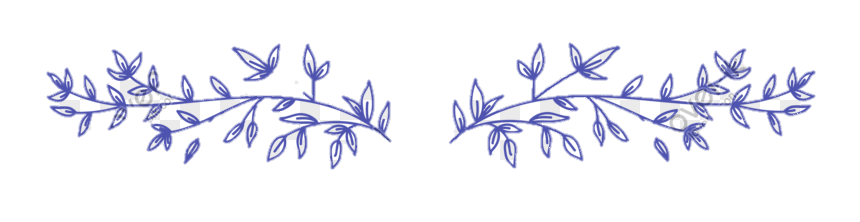 BÀI 29: THỰC VẬT
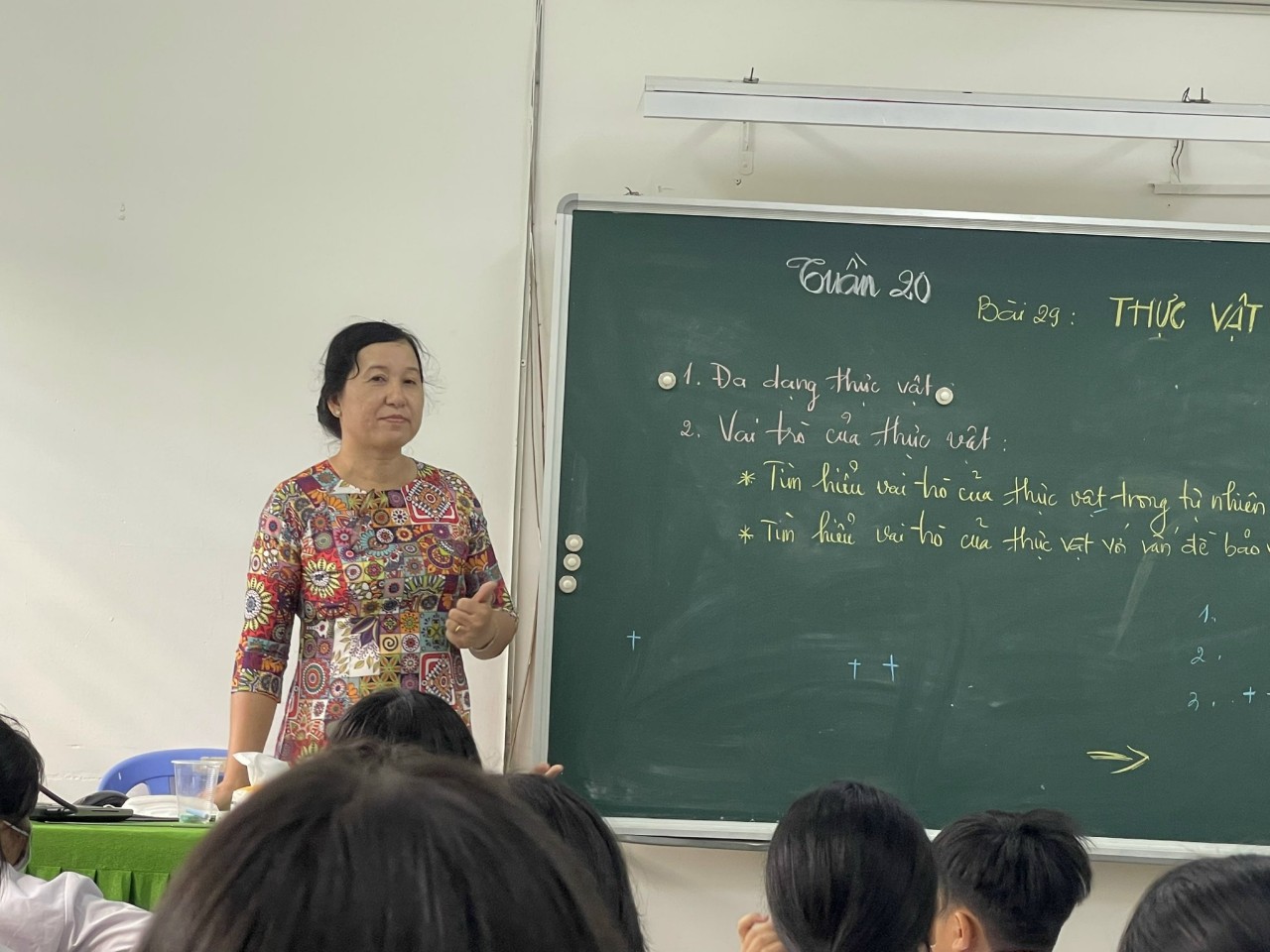 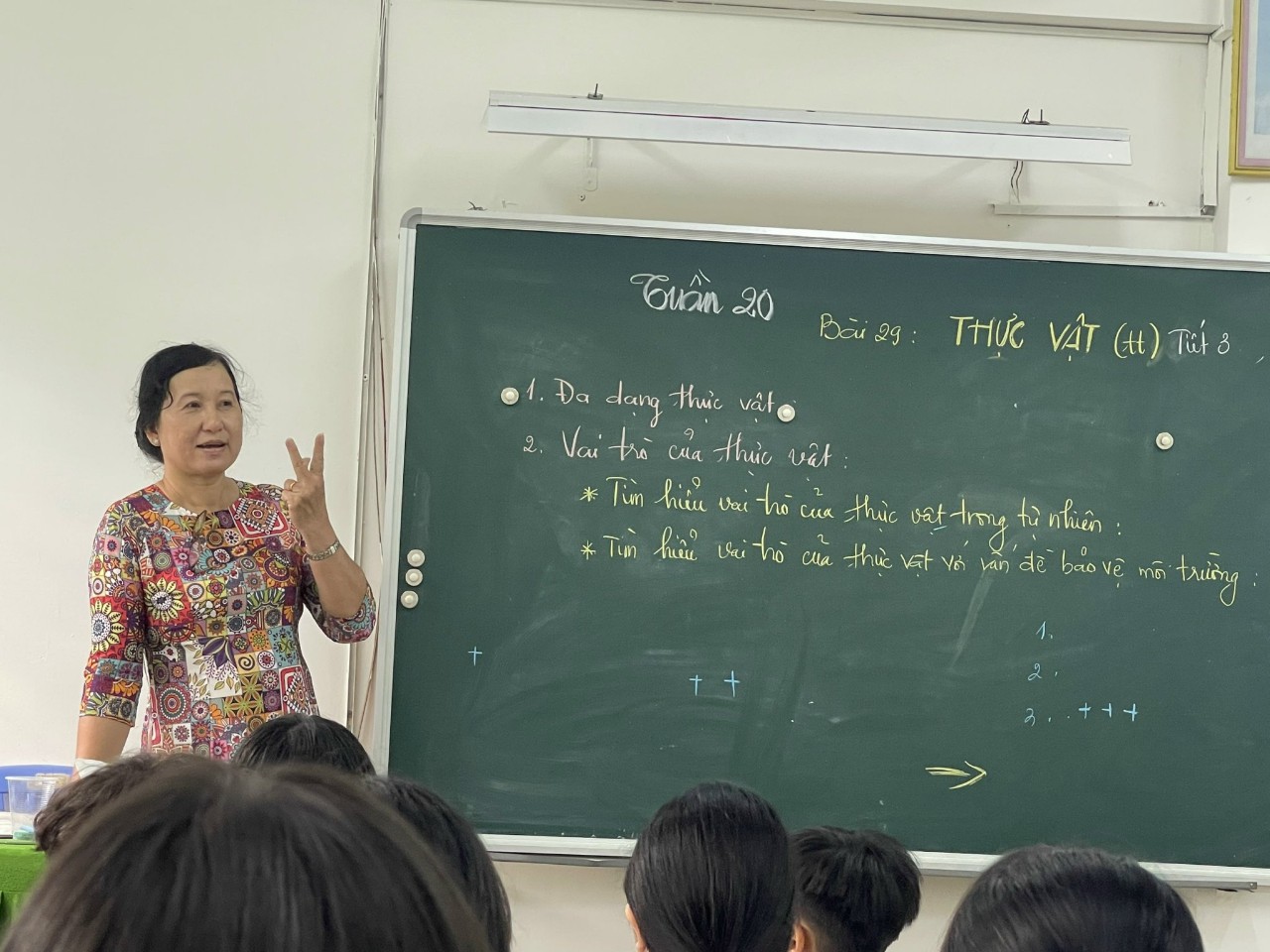 Cả lớp cùng tìm hiểu nội dung bài học qua câu hỏi:
 Thực vật có  vai trò gì đối với tự nhiên ?
Yêu cầu đại diện nhóm trình bày nội dung được giao
BÀI 29: THỰC VẬT
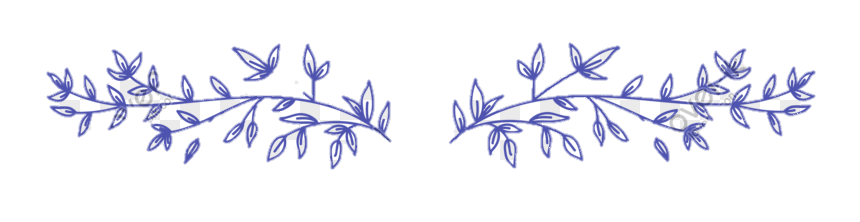 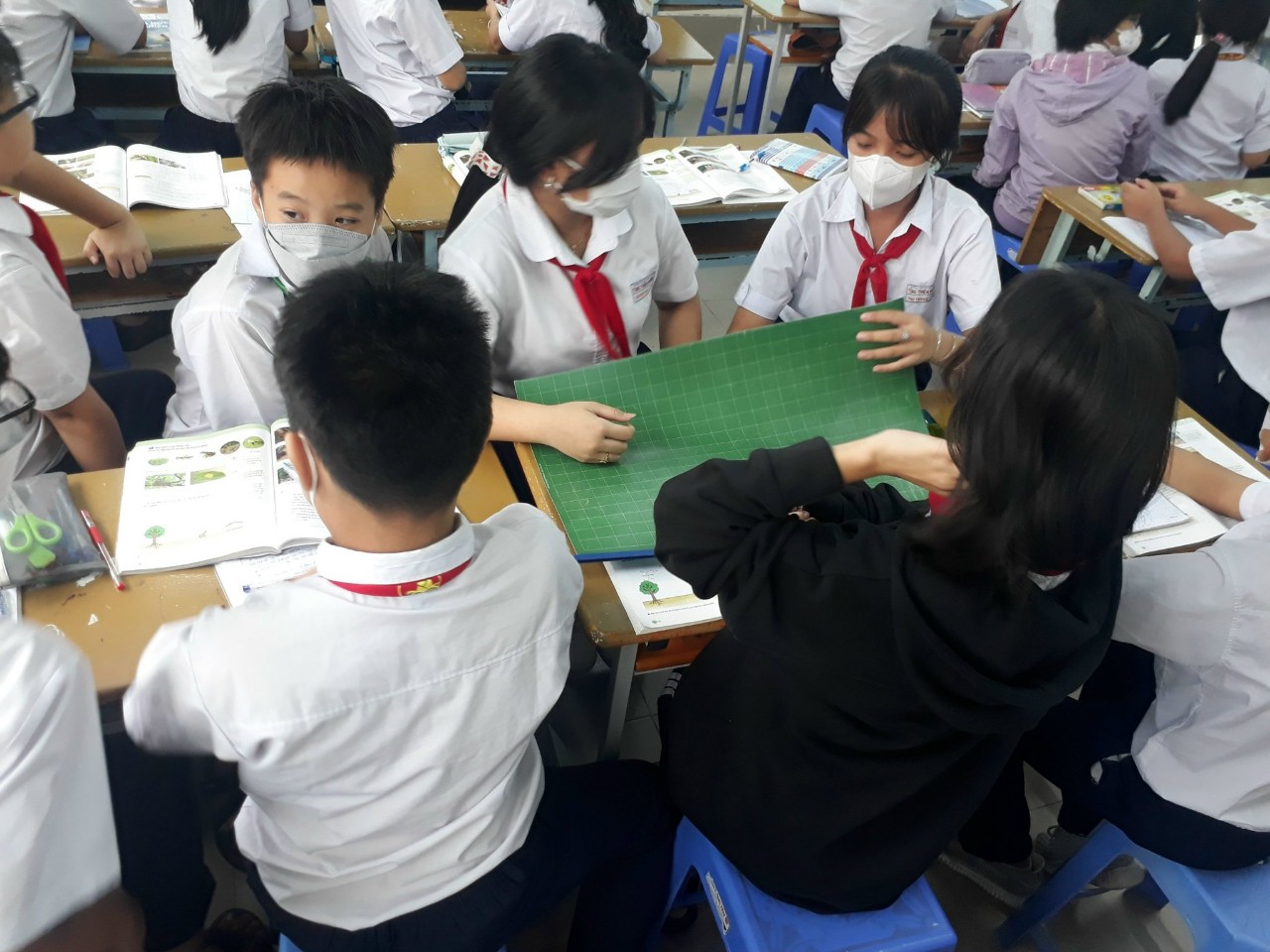 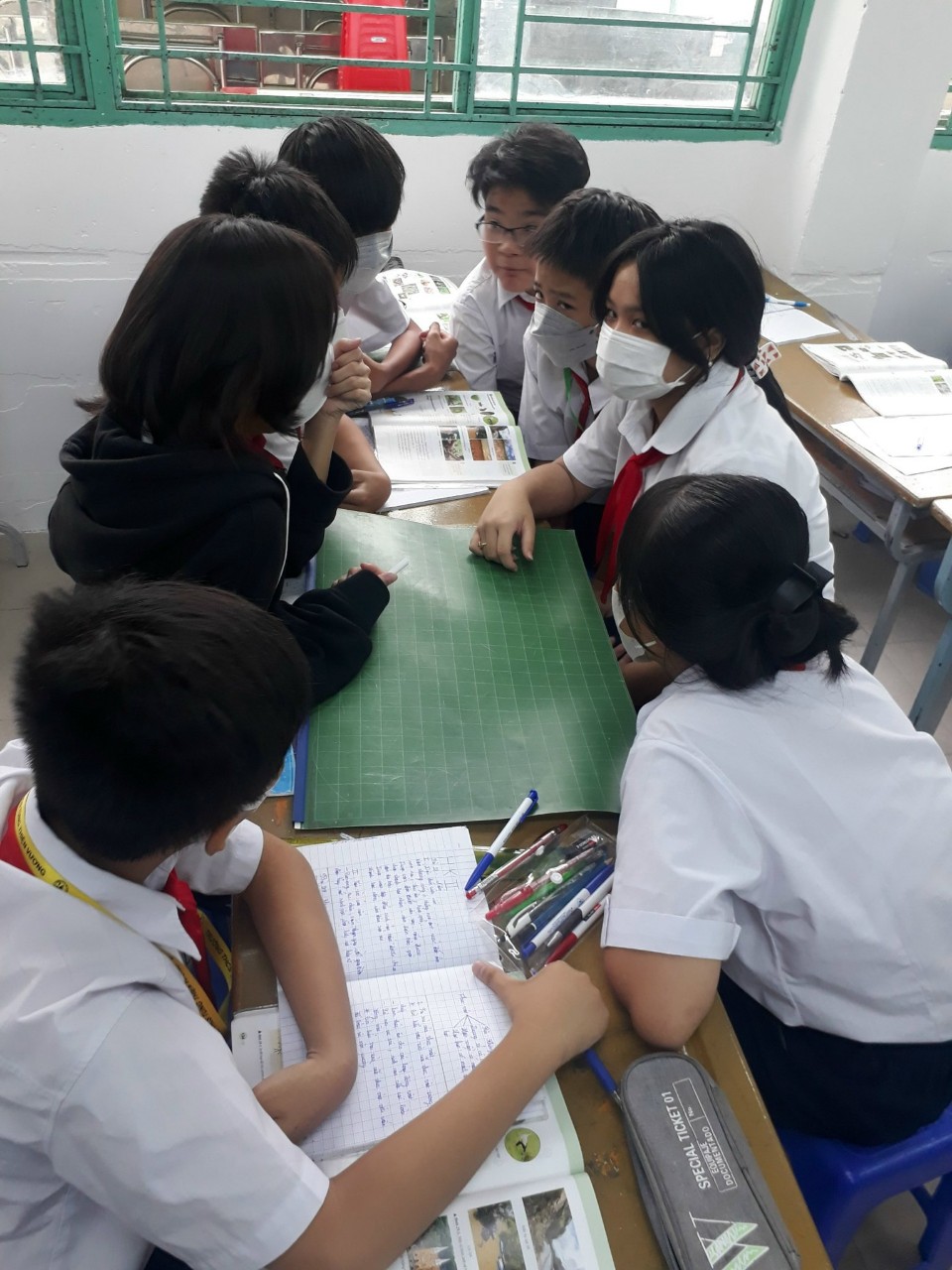 Học sinh thảo luận và ghi kết quả vào bảng nhóm
BÀI 29: THỰC VẬT
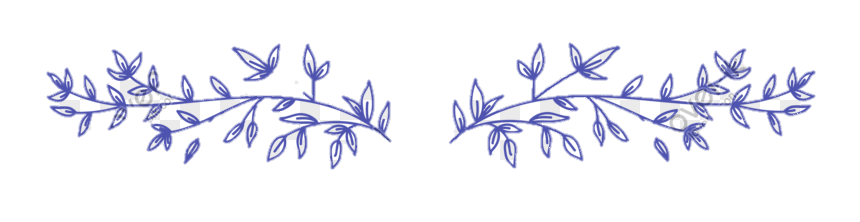 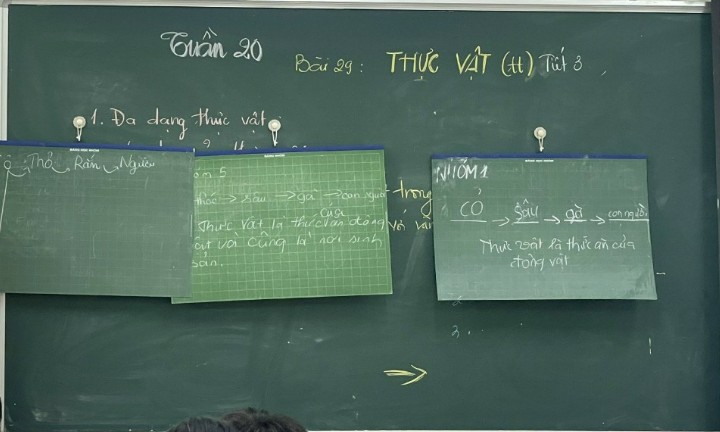 Sau thời gian thảo luận nhóm, các nhóm nộp và báo cáo kết quả
BÀI 29: THỰC VẬT
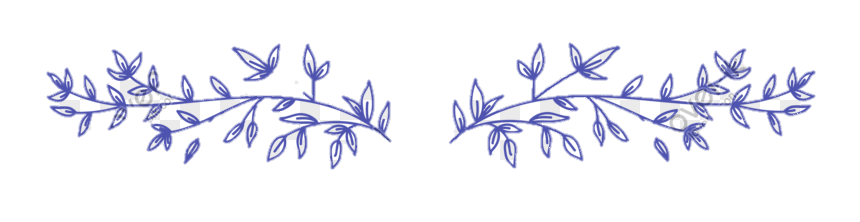 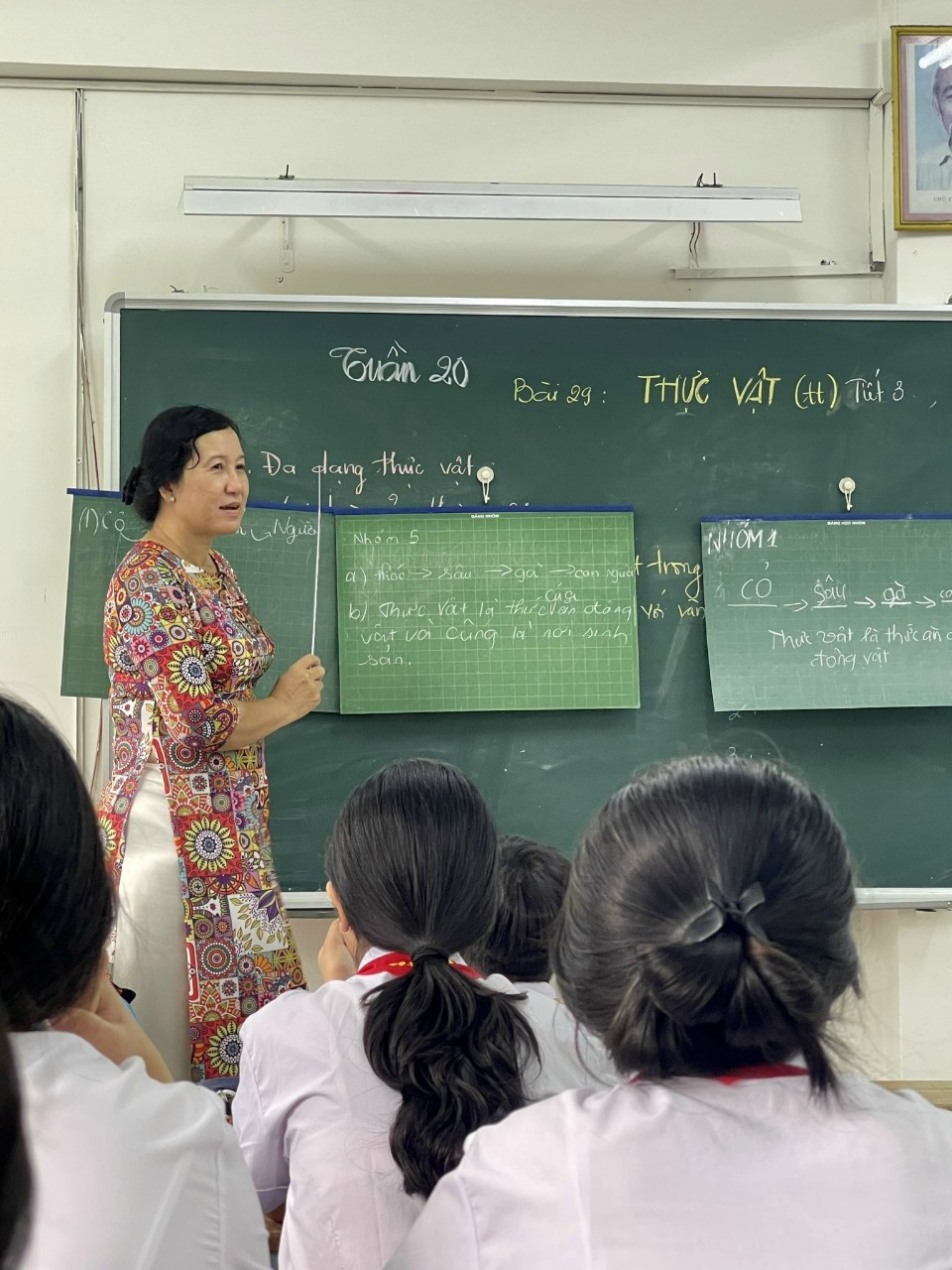 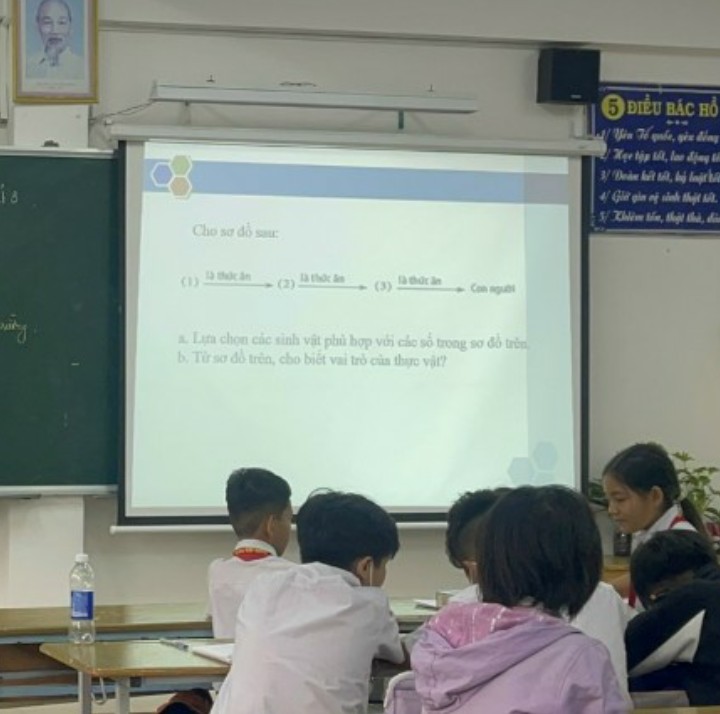 Học sinh ghi nhận kết quả
Giáo viên nhận xét và bổ sung nội dung
BÀI 29: THỰC VẬT
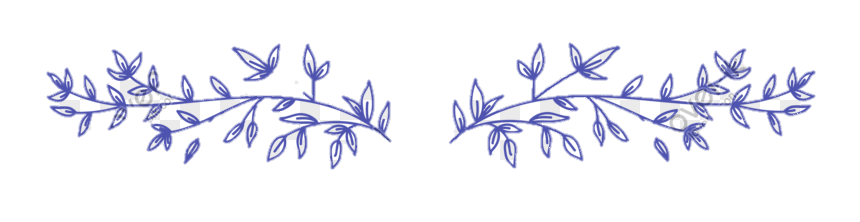 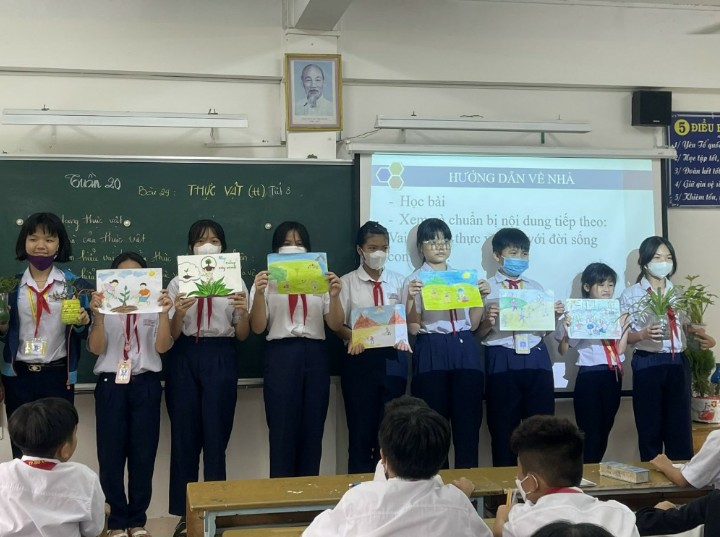 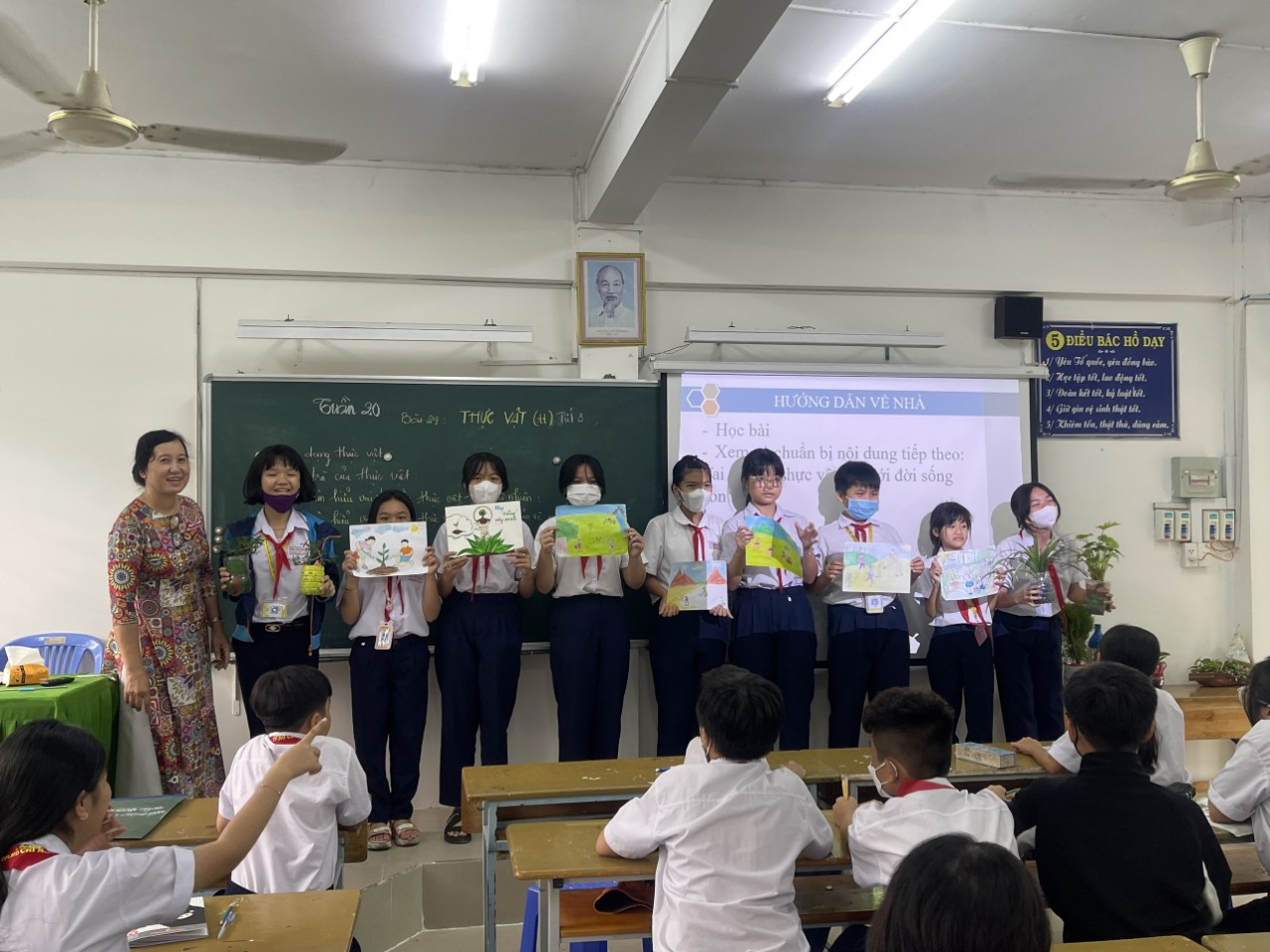 Học sinh vẽ tranh tuyên truyền về việc trồng cây và bảo vệ môi trường